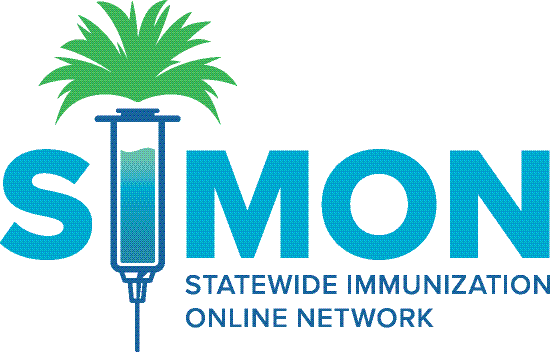 Provider Management: Admin User Training
Presented By:
Lucía Lapaz, Brittany Ersery & Jim Holsinger
Envision Technology Partners, Inc.
September 2019
Agenda
Overview
Notifications
Change Requests
Notes
Case Management
Fraud & Abuse Complaint
Tools Settings
Enrollment Templates
Enrollment Review
User Registration
Reports
2
Overview
Provider Management (PM) modules:
Clinic Tools
Program Tools
Ability to manage refrigerator, freezer, and temperature monitoring assets per clinic
Eases the burden of data entry off the Program by enabling Clinics to request changes
Provides case management feature to document and investigate a Clinic, including fraud and abuse investigation
Automates VFC and 317 enrollment
3
Notifications
Users with Program Tools module permissions and the PM-Change Request Action Group security functions will receive notifications when change requests are submitted for approval.
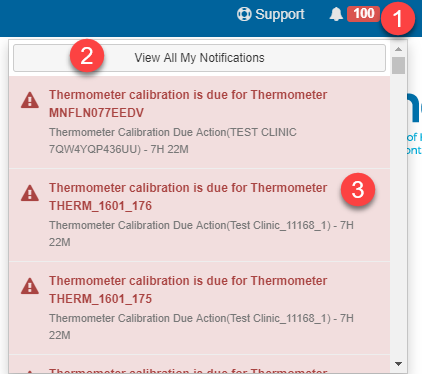 Click bell icon to view notifications.
Click View All My Notifications to navigate to main page.
Click a specific notification to navigate to the corresponding page for the selected Clinic.
4
Notifications (cont.)
Select desired Filter Options.
Click Filter to apply selected filter options and view filtered results.
Click VIEW to navigate to the screen corresponding to the notification.
5
Change Requests
Certain change requests submitted by clinics require approval from the Program. The following generate Action (red) notifications:
Clinic Name and/or Address changes
Staff changes
New Storage Unit
Complaint published for approval
Other change requests do not require approval, but the Program is still notified of the changes. The following generate Alert (yellow) notifications:
Contact Information (Phone, Fax) changes
Delivery Hours changes
6
Name/Address Change Request
Fields changed by the clinic are highlighted in red.
7
Name/Address CR (cont.)
Click View Current Info to switch to the clinic’s current name and address (with ability to toggle between current and requested values).
Click Add to add any notes regarding this clinic’s change request.
Click Approve to approve the changes, or click the arrow to Reject the changes.
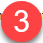 8
Staff Change Request
Click VIEW to open a pending staff change request.
Then, approve or reject the staff change request.
9
Storage Unit Change Request
Change Status from Pending Approval to Active.
Then, click Update to save the Status change.
10
Notes
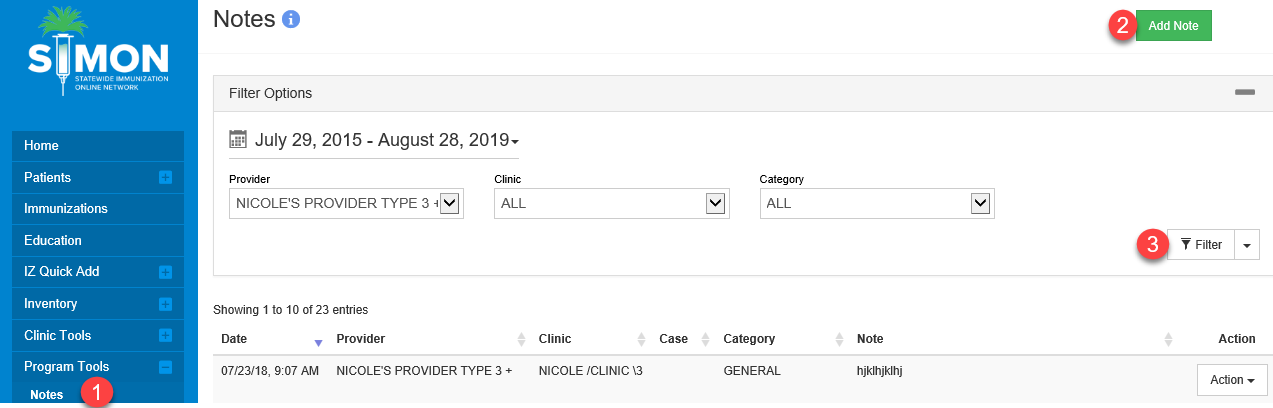 Navigate to Program Tools > Notes.
Click Add Note to create a new note.
Select desired filter options and click Filter to view results.
11
[Speaker Notes: The notes view is for Program/Jurisdictional users only and aggregates notes from all Clinics into one area. The view allows a user to gather actionable data using a variety of filters including date range, Provider, Clinic, category, and Cases. After filtering the data the user can export a pdf or csv document for reporting purposes.]
Case Management
Cases are created from Notes



Cases can also be created from the View Cases list
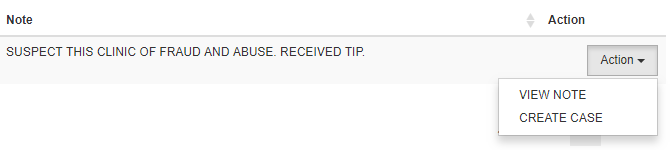 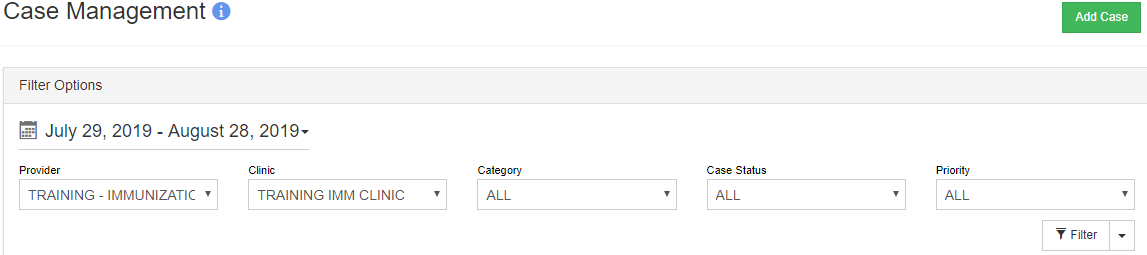 12
[Speaker Notes: Cases give Program/Jurisdictional users a way to manage Clinic investigations collaboratively. Cases are created from Notes or from the View Cases list.
If a Case has been created from a Note the contents of the Note are automatically entered into the Case description text area input and the originating note relationship changes to be associated to the case.
The category of the Case is defaulted to the same as the Note, but can be changed here in the Case if necessary.]
Add Case
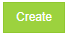 13
Fraud & Abuse Complaint
A Case with a category of “Fraud & Abuse” can be escalated to a Fraud & Abuse Complaint
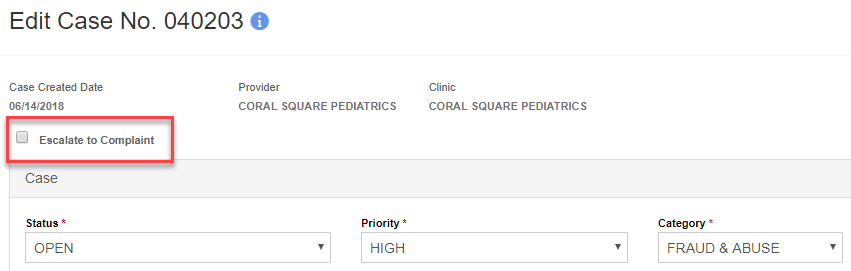 14
Fraud & Abuse Complaint (cont.)
Once a Case has been escalated to a Complaint, additional fields become required
Once the Complaint has been saved, it can be exported to PDF for reviewers to sign
15
Tools Settings
Set temperature range for excursion
Set failure requirements
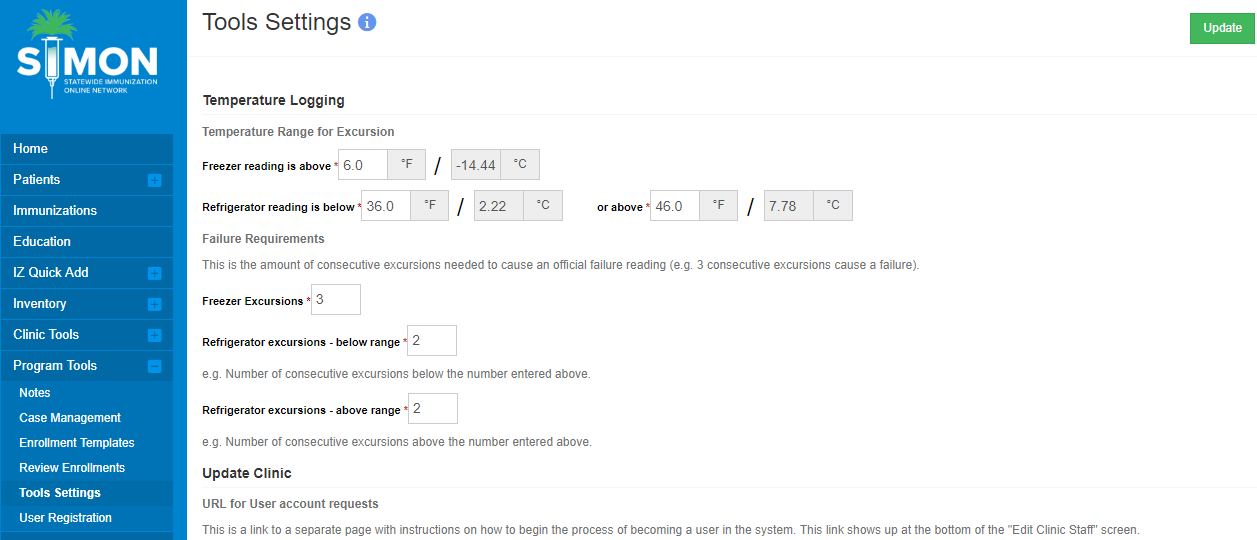 16
[Speaker Notes: This functionality allows Program users to put in settings that are used in various other parts of the application. These settings are used for every Clinic the Program manages. 
The Settings are comprised of temperature reading settings mostly, with a section for a user account instruction URL also. Note that for temperature reading settings, there will be a system-wide default used if these Settings are not set for the Program.]
Tools Settings (cont.)
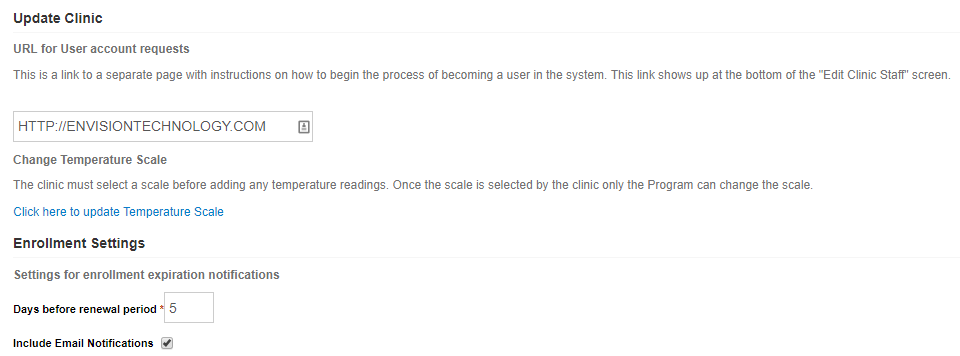 Enter URL for user account requests
Update Temperature Scale (F°/C°)
Define Enrollment Settings
17
Enrollment Templates
18
Enrollment Templates
Users with the following access can create enrollment templates:
Program Tools module access
PM – Manage Enrollments user security function
Each template contains accordions for the following sections:
Options
Assets
Required Staff and Training
Required Forms
Additional Requirements
Once all sections are complete, a template can be made Active, which allows clinics to submit enrollments
19
Enrollment Templates:  View/Add
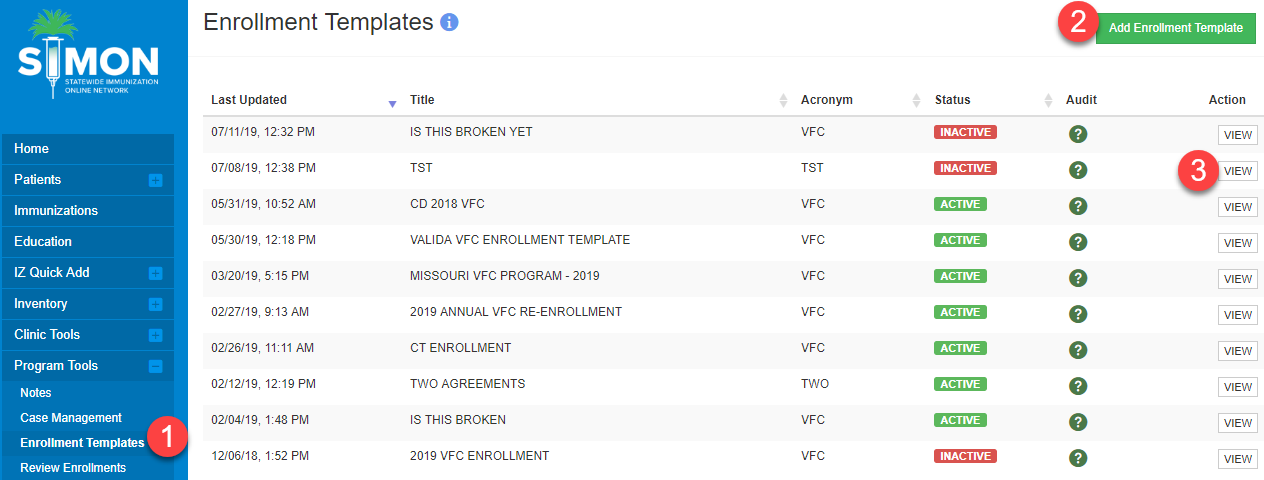 Navigate to Program Tools > Enrollment Templates.
Click Add Enrollment Template to create a new template.
Click View to modify an existing template.
20
Options
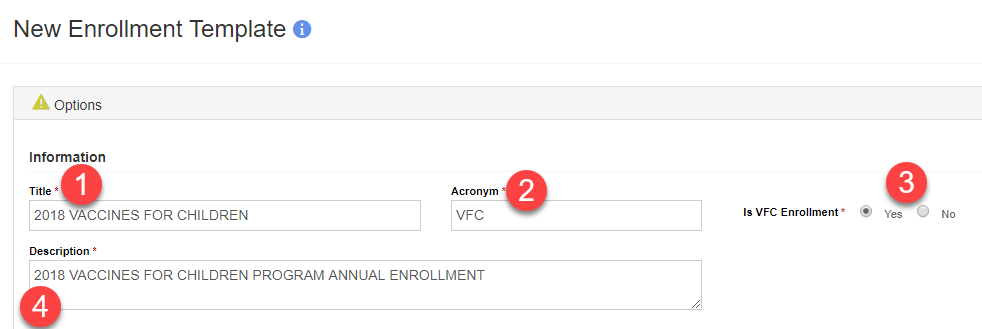 Enter a Title for the template.
Enter an Acronym for the template. (5 character max.)
Indicate if the template is for VFC Enrollment.
Enter a brief Description of the template.
21
Options (cont.)
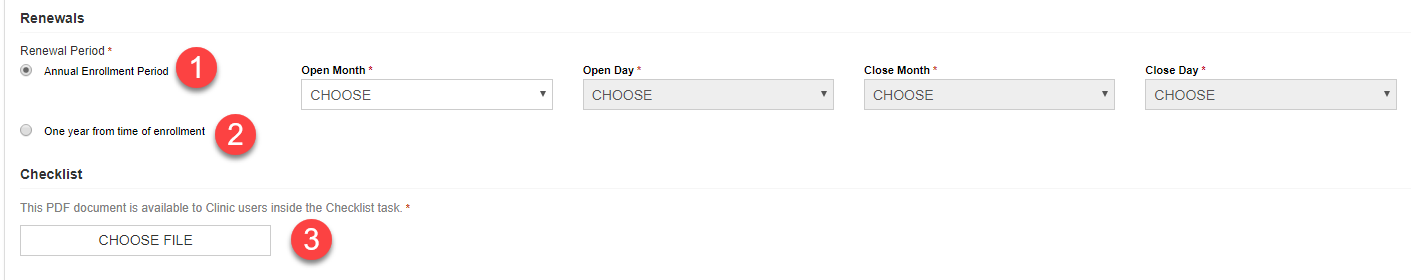 Select if Renewal Period will be Annual Enrollment (i.e., every year during a specific date range).
Select if Renewal Period will be One year from time of enrollment (i.e., annually).
Click Choose File to upload a Checklist for clinics to complete before the enrollment is submitted.
22
Options (cont.)
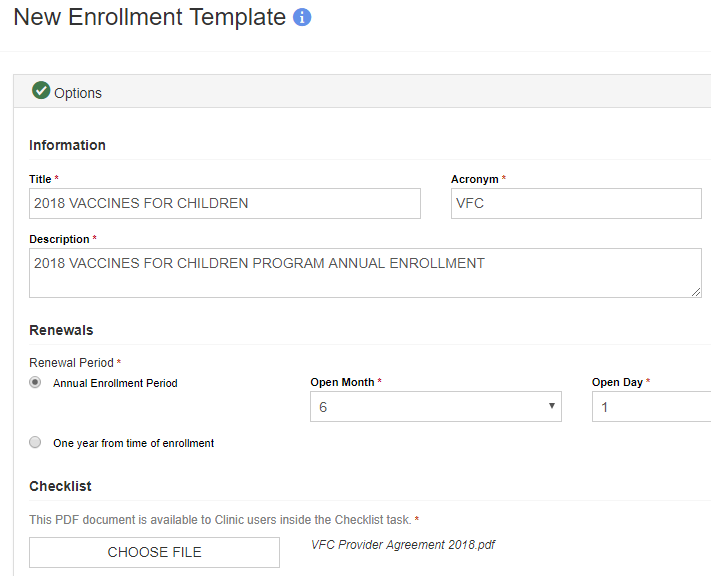 When a section is complete, the icon in the accordion header changes from        to      .
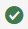 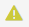 23
Assets
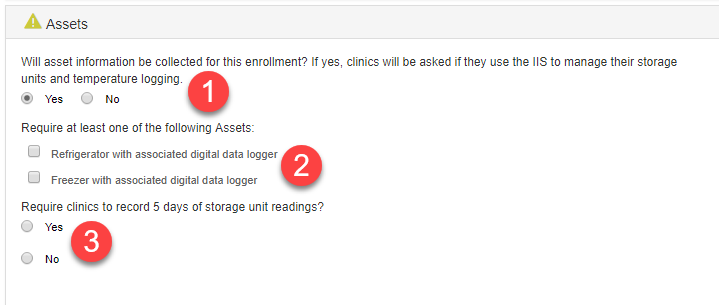 Indicate if asset information will be collected for this enrollment.
If asset information will be collected, select to require refrigerator and/or freezer.
Indicate if clinics are required to record 5 days of temperature readings.
24
Required Staff & Training
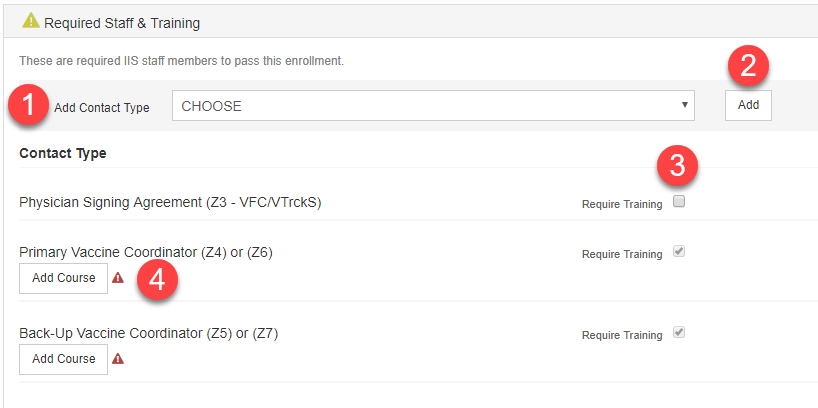 Select from Add Contact Type to require additional staff.
Click Add to require staff/contact type selected in step 1.
Select to Require Training for Physician Signing Agreement (Z3).
Click Add Course to specify course(s) required for each contact.
25
Required Staff & Training (cont.)
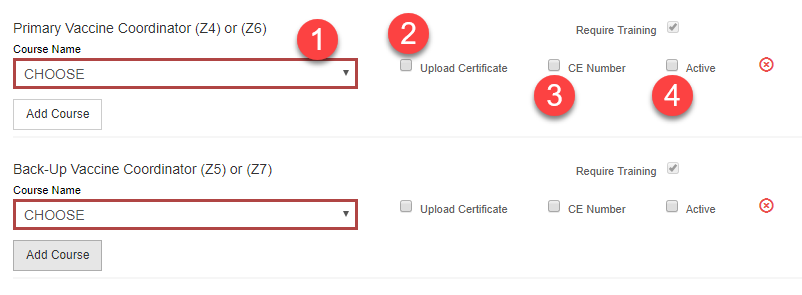 Select Course Name from list (populated in code tables).
Optional: Require clinic to Upload Certificate for staff member and course.
Optional: Require clinic to enter CE Number for staff member and course.
Select Active to make the training requirement active for the contact.
26
Required Forms
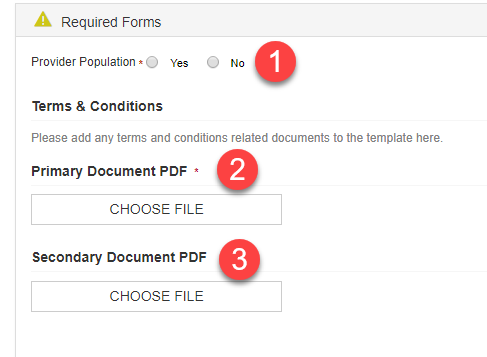 Indicate whether Provider Population is required.
Upload the Primary Document PDF, which clinics must electronically sign.
Optional: Upload a Secondary Document PDF for clinics to electronically sign.
27
Provider Population
If Provider Population = Yes, define patient age ranges and eligibility/non-eligibility categories to create a grid for clinics to complete at enrollment.
28
[Speaker Notes: If Provider Population = Yes, define patient age ranges and eligibility/non-eligibility categories to create a grid for clinics to complete at enrollment.]
Define Patient Age Range Columns
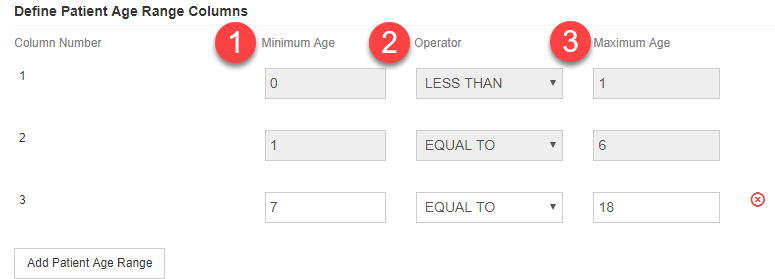 For each Patient Age Range Column, the following are required:
Minimum Age
Operator
Maximum Age
29
Vaccine Eligibility Categories
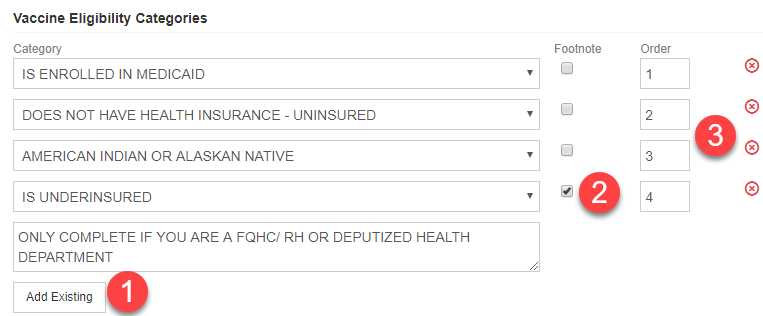 Click Add Existing to add a vaccine eligibility category row.
Select to add a Footnote to a vaccine eligibility category row.
Specify the Order in which the category rows should display.
30
[Speaker Notes: Category = defined in VFC Codes table in Administration module.]
Non-Eligibility Categories
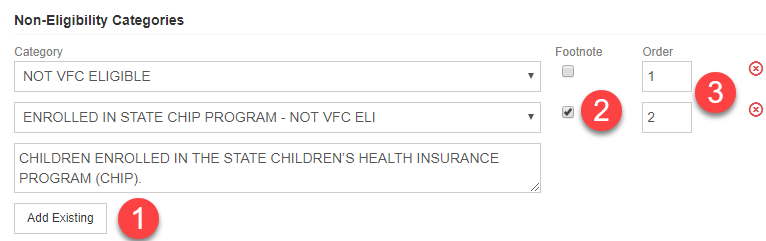 Click Add Existing to add a non-eligibility category row.
Select to add a Footnote to a non-eligibility category row.
Specify the Order in which the category rows should display.
31
[Speaker Notes: Category = defined in VFC Codes table in Administration module.]
Additional Requirements
Identify additional requirements displayed to the Program when reviewing the enrollment
Options are managed via the code tables
32
Save Enrollment Template
Click Save Progress to save all changes.
Click slider to change template from Inactive to Active, making it available to Clinics.
Once used by a Clinic, the template cannot be edited.
33
Review Enrollments
34
Review Enrollments
Users with the following access can review and approve or deny enrollment templates:
Program Tools module access
PM – Manage Enrollments user security function
Those users will also receive notifications when enrollments are submitted and ready to be reviewed
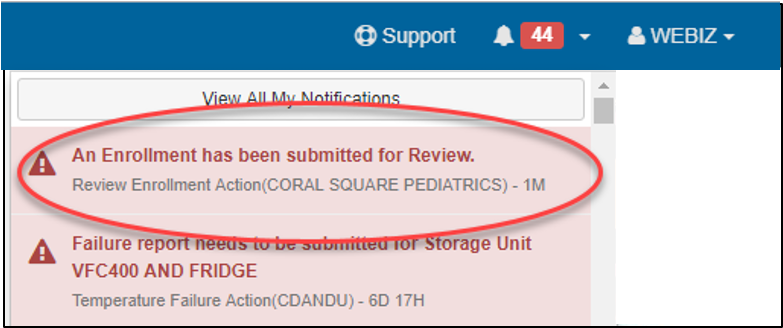 35
Review Enrollments (cont.)
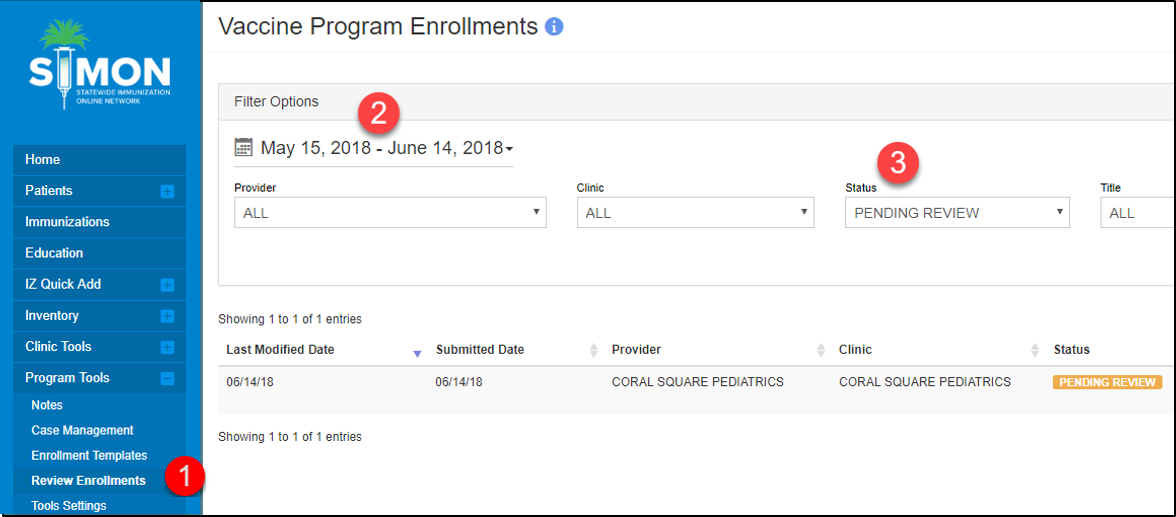 Navigate to Program Tools > Review Enrollments.
By default, enrollments are filtered by the previous 30 days.
By default, enrollments are filtered by Status = Pending Review.
36
Review Enrollments (cont.)
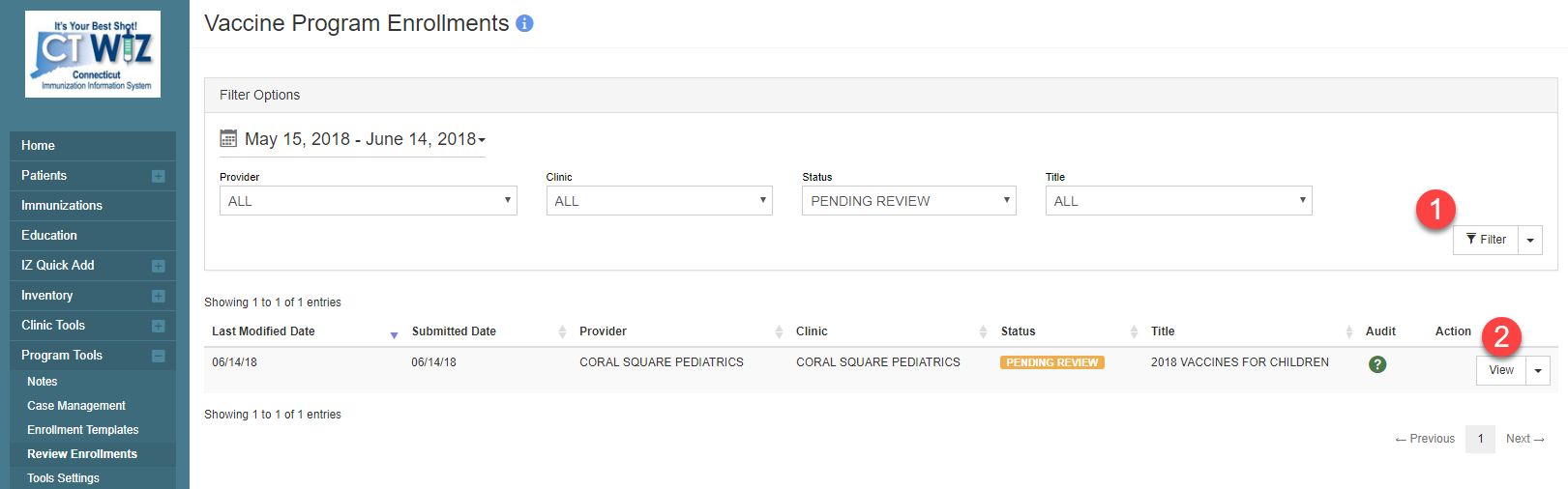 Modify any filter options and click Filter to view results.
Click View to review enrollment details and approve or reject.
37
Review Enrollments (cont.)
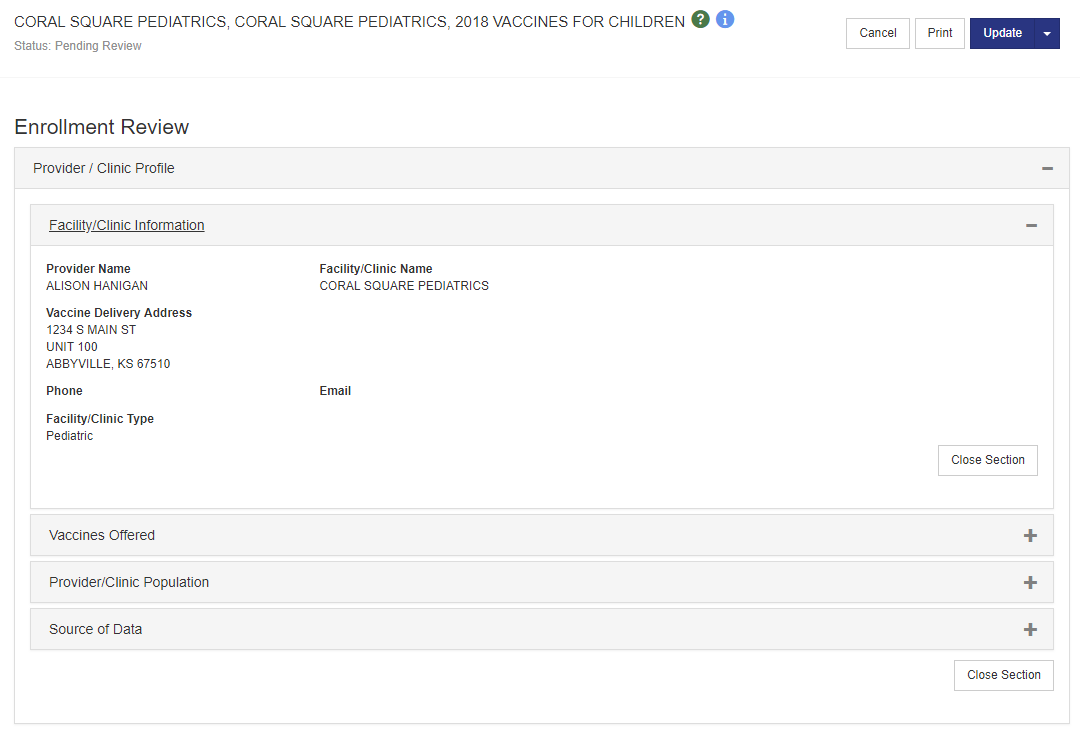 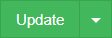 Expand each section to review details.
38
Complete Additional Requirements
For each additional requirement:
Choose Pass or Fail.
Enter Date Completed.
If enrollment is VFC:
Enter or confirm Clinic’s VFC/VTrckS PIN.
39
Comments
Review any Clinic Comments submitted with the enrollment.
Optional: Enter any Jurisdiction Comments, such as reason(s) for rejection or condition(s) of approval.
40
Approve/Reject Enrollment
Click the split action Update button.
Select to Approve or Reject the Enrollment.
41
Approved VFC Enrollments
Approval of any NEW VFC enrollment automatically updates the following fields on the Clinic page:
VFC/VTrckS PIN
VTrckS Status
Original VFC Certification Date
Renewal VFC Certification Date
42
[Speaker Notes: If the enrollment is noted as a VFC Enrollment (has ‘Is VFC’ selected on the Enrolment Template)
And the PIN was already present in the Clinic Profile (not a new enrollment)
Then – populate the Renewal VFC Certification Date with the current date, set the VTrckS status to Active and clear the Suspended Reason field.]
User Registration
43
User Registration
Users request a new user account via the User Registration link on the login page.
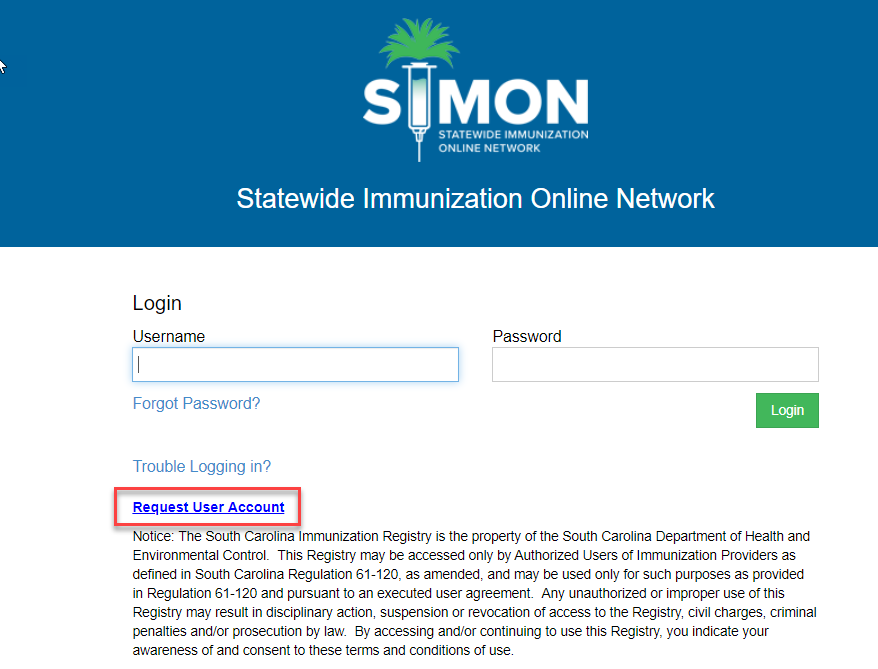 44
Pending User Registrations
Select ‘Pending’ status and click Filter to view any pending User registrations.
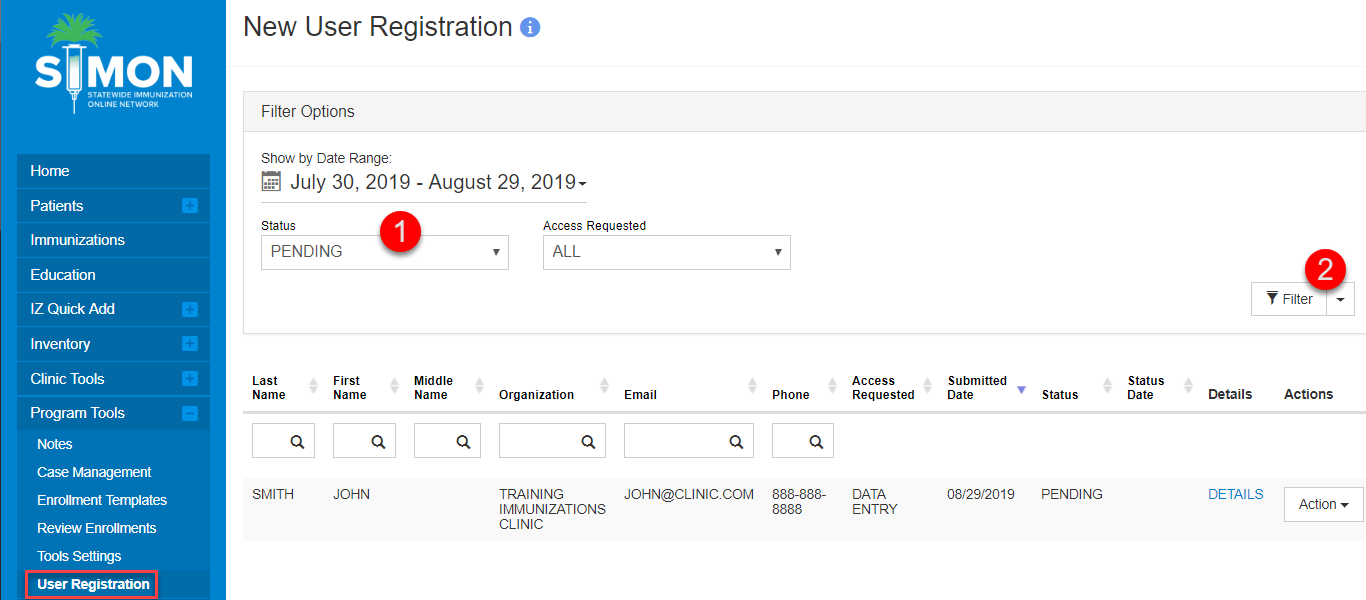 45
Create/Deny User Registration
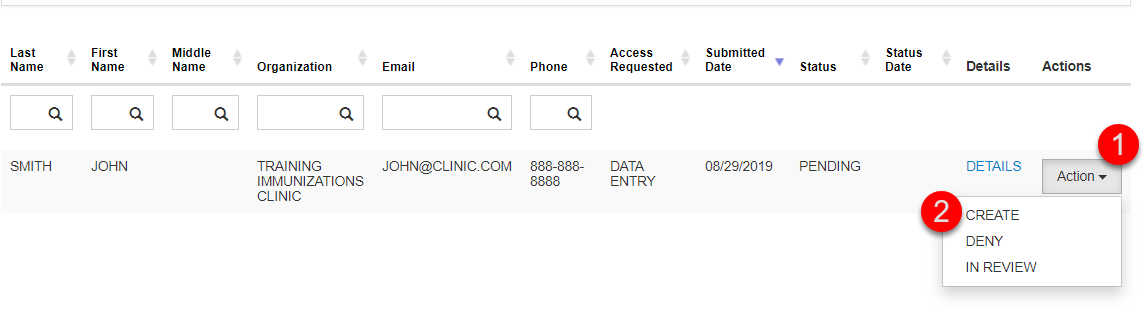 Click the Action button next to the User Registration line item.
Select Create or Deny
46
Create User Registration (cont.)
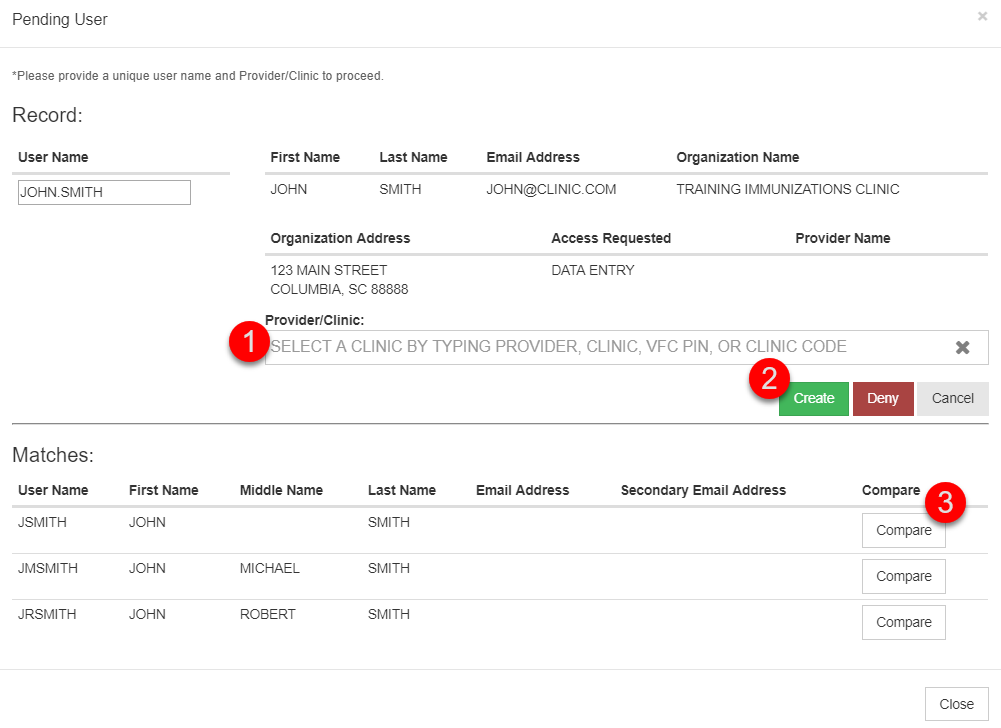 Enter a Provider/Clinic to associate user to
Click Create to create the user account
Click to compare to already existing user accounts
47
Deny User Registration
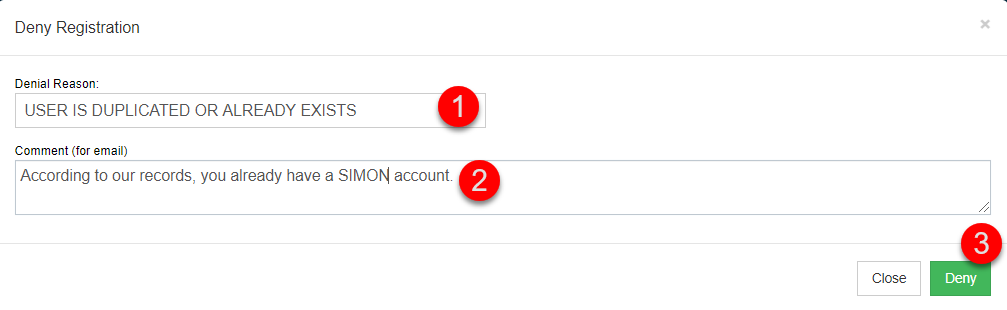 Select the denial reason
Enter in any comments pertaining to the denial reason
Click Deny
48
Reports
49
Reports
VFC Provider/Clinic Population 
Vaccine Program Enrollments
50
VFC Provider/Clinic Population
Allows Program users to print Provider Population data for all clinics so that it can be data entered into VTrckS.
51
Vaccine Program Enrollments
Provides users at the jurisdiction with a tracking mechanism for clinic enrollments.
52
Questions?
53